PILSON_Fig 15_01
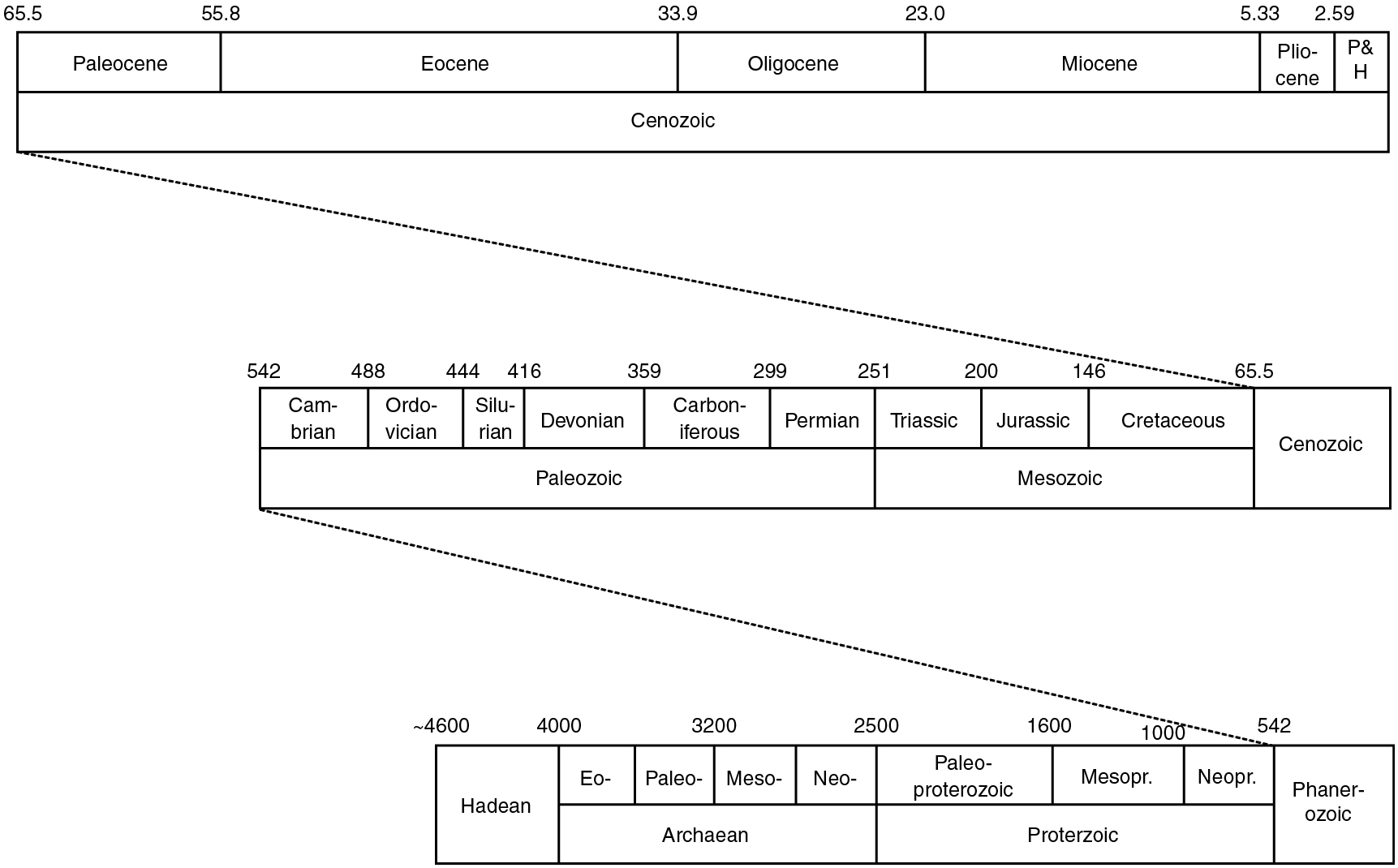 © Cambridge University Press 2012
PILSON_Fig 15_02
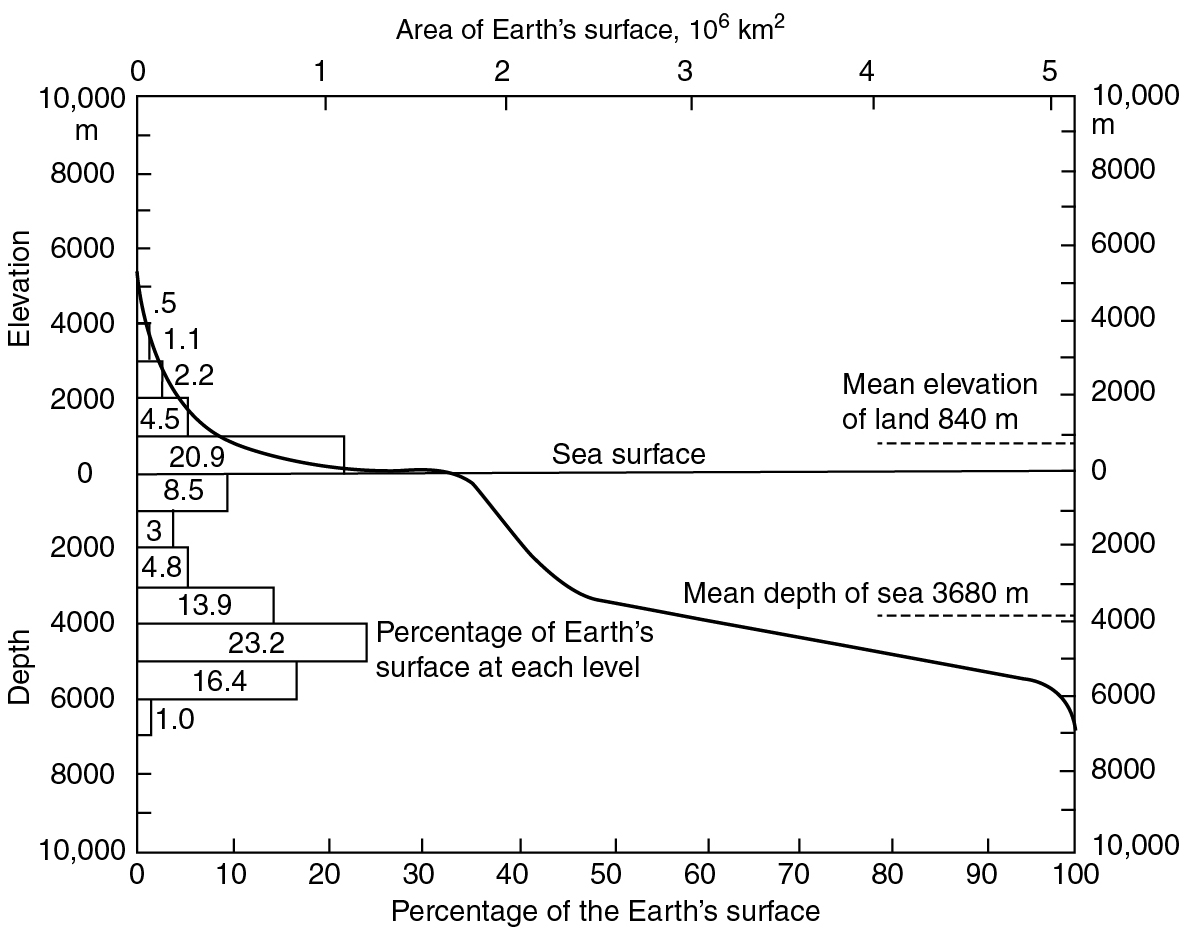 © Cambridge University Press 2012
PILSON_Fig 15_03
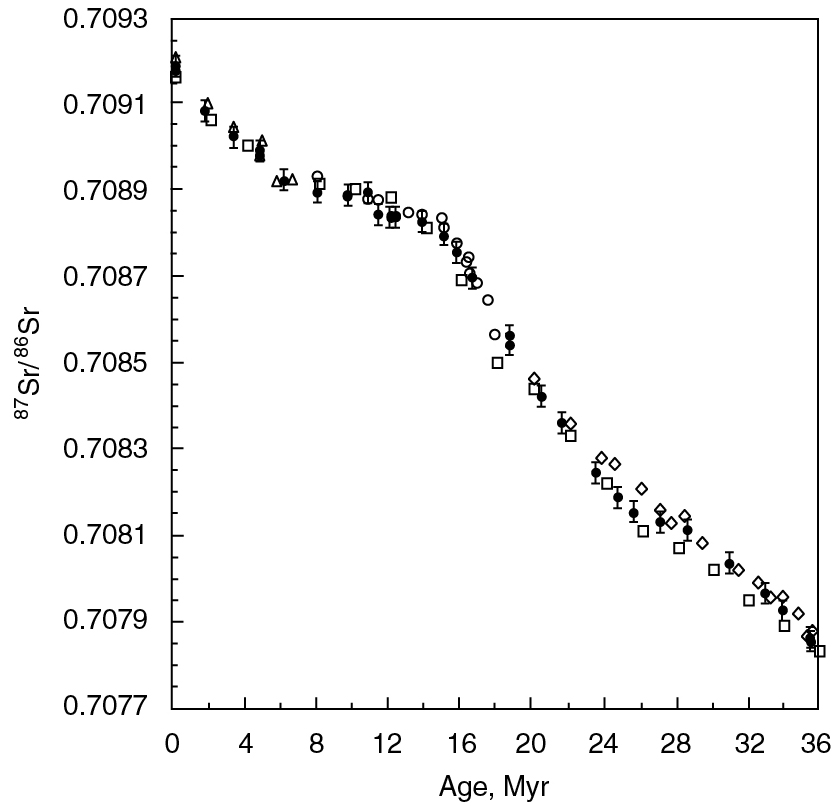 © Cambridge University Press 2012
PILSON_Fig 15_04
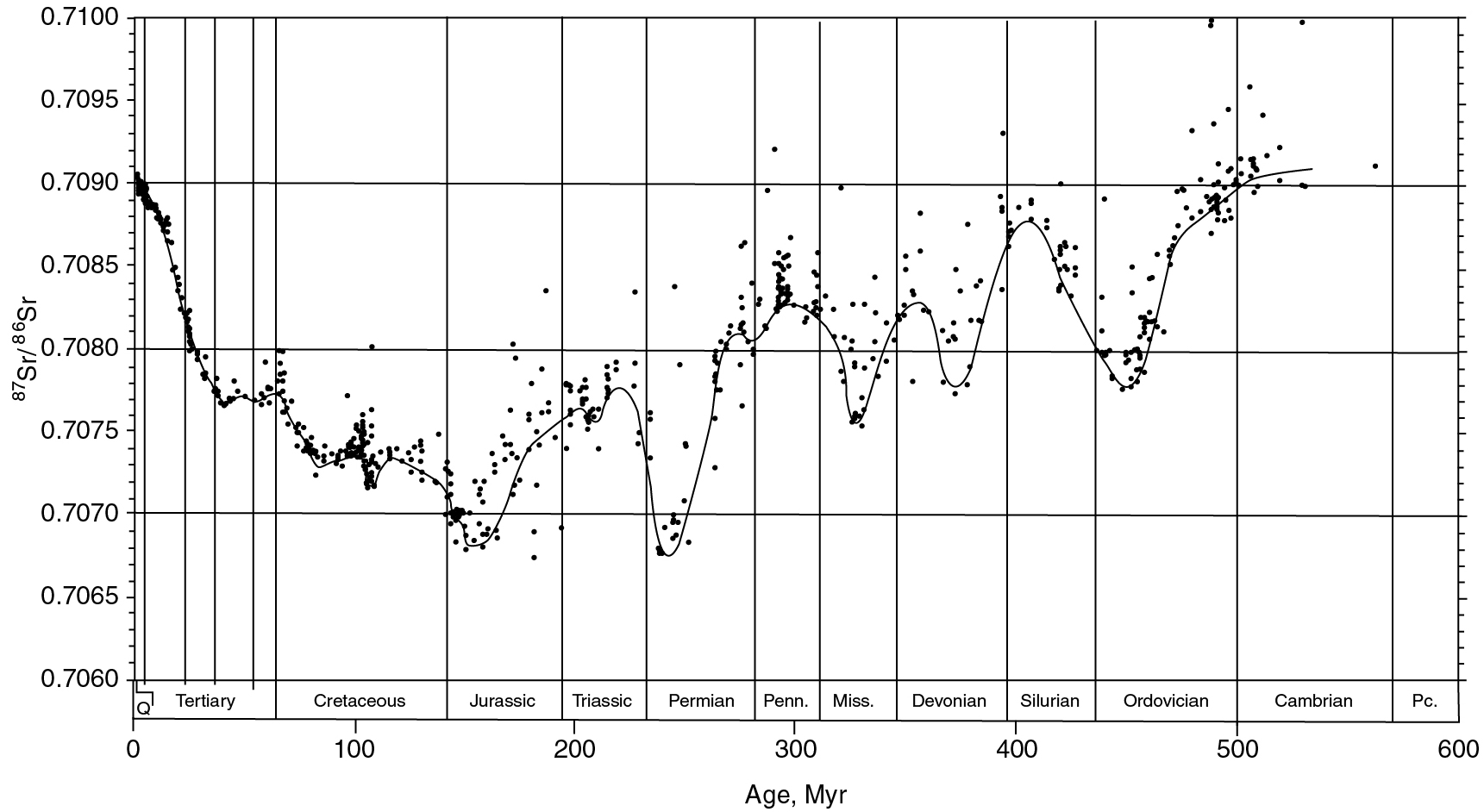 © Cambridge University Press 2012
PILSON_Fig 15_05
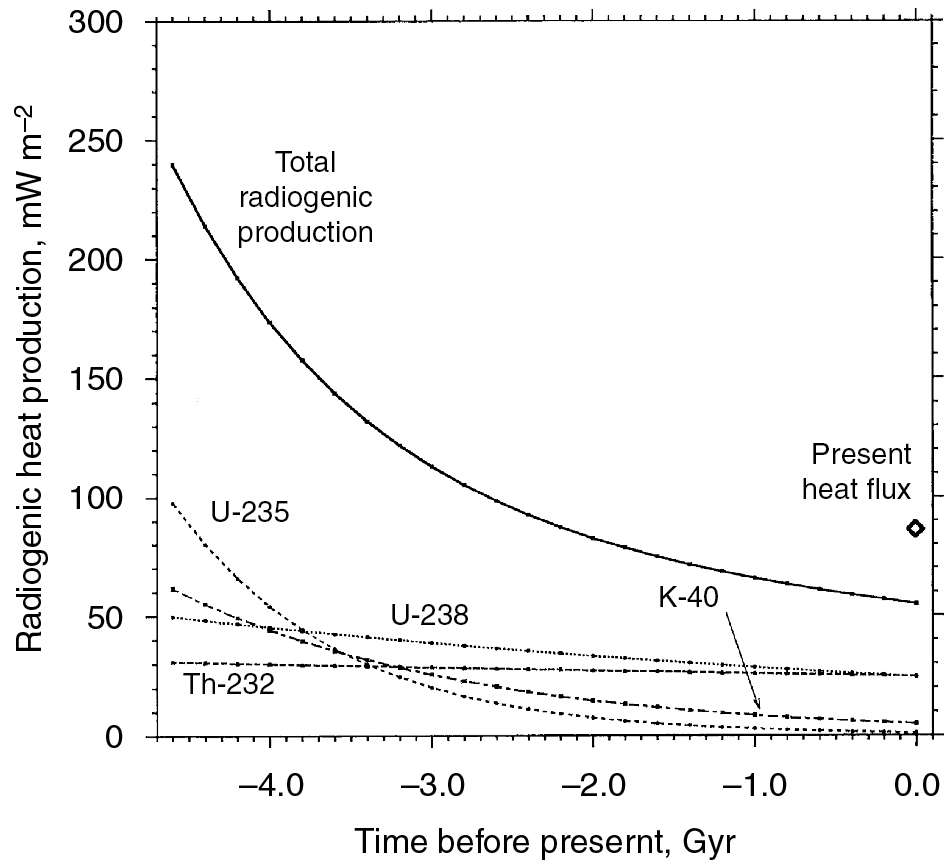 © Cambridge University Press 2012